Civility, Safety & Interaction Online
January 2019
Agenda
Study Overview
Themes for 2018
Evolution of the Study
The Risk Landscape
Anonymity & Familiarity of Perpetrators
The Pain of Online Risks
2
Study overview
The goal of this research is to shine a spotlight on the dark side of online behavior. Monitor risks over time to people’s reputations, privacy, relationships and physical safety online and offline. Results will be used to inform narratives about how to stay safe and secure online.
Why
Who
Internet users with quota groups for Adults ages 18-74, Teens ages 13-17
Worldwide total of 11,157 interviews. Sample size of 500 per country (N=250 for each quota group). 
Sample was weighted 50% male, 50% female.
Where
22 countries:, Argentina, Belgium, Brazil, Canada, Chile, Colombia, France, Germany, Hungary, India, Ireland, Italy, Malaysia, Mexico, Peru, Russia, Singapore, South Africa, Turkey, Vietnam, United Kingdom, United States
What
Web-based survey methodology (CAWI)
Average survey length 12 minutes
Survey could be taken on a PC or mobile device
When
May 4 –  May 31, 2018
3
Key research questions
New
Which types of online risks are most common?
Do people think online risks are a big problem? 
How much pain was inflicted by online risks? 
Which groups or organizations are perceived to be most effective and have the greatest potential to keep people safe online?
Trends
Civility Index
Sources of risk
Consequences, Actions taken
Know where to find help
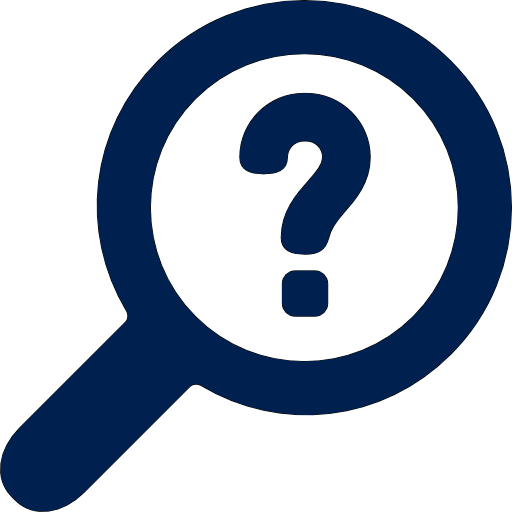 4
Themes for 2018
5
The State of Digital Civility in 2018
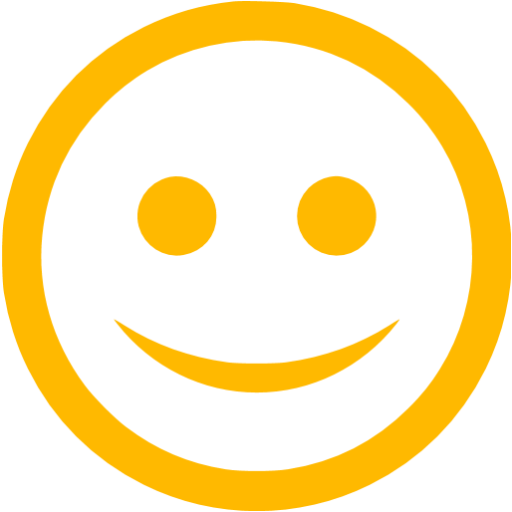 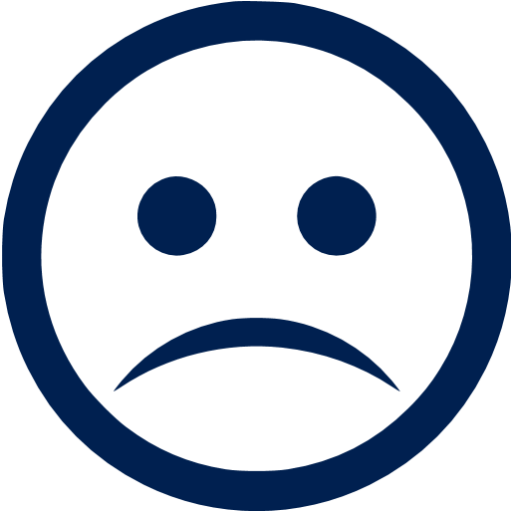 Bad News
The number of respondents experiencing  consequences from online risks increased this year while positive actions to address them fell. Four out of five Microsoft Digital Civility Challenge items declined. The pervasive presence of online risks inflicted widespread emotional, psychological and physical pain. At their mildest, online risks created annoyances that could be quickly ignored or forgotten. At their worst, online risks were severely painful and disabling generating a host of negative emotions and stress that persisted over time.
Good News
Microsoft’s Digital Civility Index (DCI) fell two points since 20171 driven by a widespread decline in Unwanted contact. Other online risks were essentially unchanged from 2017. Contributing to these declines were significant drops in DCI by a small set of countries led by the U.S. and Germany. Changes to the country lineup in 2018 had a small impact on these trends2. Teens were much more likely to seek help from parents and adults. When they needed help, a high percentage of teens knew where to find it.
Trend based on the 20 countries common in 2017 & 2018
Canada, Singapore added in 2018. Australia, China & Japan removed.
6
There was a small improvement in the DCI
DCI improved two points YOY to 66%*
The improvement in the Microsoft Digital Civility Index (DCI) was due to a four-point drop in unwanted contact; other online risks essentially held steady from a year ago
The drop in unwanted contact was nearly universal across age, gender and geography  
Respondents reported that family and friends’ exposure to online risks was down significantly (-5 points YOY) to 63%; similar to unwanted contact, the downward movement for this metric was remarkably consistent across geographies and demographic groups
DCI
7
* Trend based on 20 countries common in 2017 & 2018
[Speaker Notes: DCI increases that were not significant: +3 Ireland, +2 Chile, South Africa, Malaysia]
The nature of online risk types
Behavioral risk types were defined by bullying
Nearly everyone in this category experienced name-calling, purposeful embarrassment or other types of bullying 
Unwanted contact was characterized by repeated attempts to make contact
More than four-in-10 people reported at least one form of unwanted contact that was repeated
Sexual risk types were driven by unwelcomed sexual imagery and messages 
Receipt of unwanted sexual imagery or messages dominated this category; nearly four-in-10 had repeated unwanted attempts to start a romantic relationship - this behavior also featured prominently in the unwanted contact category
Hoaxes, scams or frauds types were led by false or misleading information
Fake news and internet hoaxes were the most common types of hoaxes, scams & frauds, far outpacing fake anti-virus scams
Incidence of risks in 2018
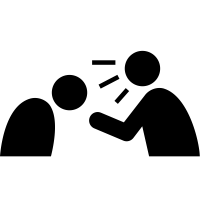 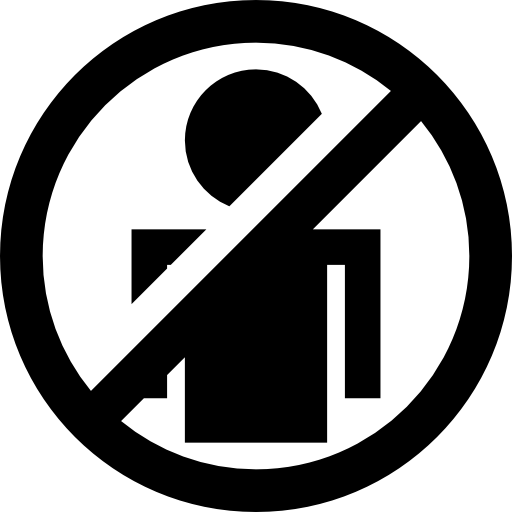 Sexual
Hoaxes,
scams & frauds
Behavioral
Unwanted
contact
8
Our social circles became more riskyHowever, most risk exposure came from strangers and people we are less familiar with
Most perpetrators of risks were anonymous
62% of online risks were sourced from strangers and people known online only - about the same as the previous year 
Uncivil behaviors increasingly unfolded within our inner social networks
Family and friends accounted for 28% of online risks, up 11 points YOY 
There was a positive relationship between risk exposure and familiarity with the perpetrator; respondents who had met the perpetrator in real life were almost twice as likely to experience a risk
People were targeted based on their personal characteristics
People were targeted most often based on their gender, age or physical appearance
Strangers
Know online only
Co-workers, colleagues
11-point increase
Acquaintances
Friends
Family
*Added in 2018
9
The pain of online risks was widespread
84% of those experiencing risks felt some pain
55% experienced moderate to severe pain including 8% who said their pain was unbearable (scored a 10)
Six-in-10 people said the risk happened at a single point in time vs. over time; half said they felt pain that lasted from a few days to pain they still feel today
Almost half worried the risk would happen again (extremely, very or somewhat worried)
More than four-in-10 indicated the pain affected other people. 
The emotional and psychological pain varied by type of risk
The most painful risks were related to a person’s self-image: damage to reputation (personal & work), cyberbullying and discrimination; unsurprisingly, the pain from these risks was sustained over time 
The least painful risks were sending unwanted sext messages, unwanted sexual attention and sexual solicitation; however, almost four-in-10 experienced at least one very painful risk in the sexual risk category
Level of Pain
(Base: those who experienced a risk)
16%
No pain
29%
Mild
27%
Moderate
28% 
Severe
10
[Speaker Notes: Mild pain that was tolerable or I was able to ignore, Moderate pain that hurt me, Severe pain that hurt the quality of my life, Unbearable pain that was mentally and physically disabling]
Consequences were up; positive actions were down
Statistically significant @95% CI
There was a widespread increase in consequences
The top five consequences all showed an increase from the prior year; loss of trust continued to be the most common consequence from online risks. Overall, 71% of respondents reported at least one consequence
Offline consequences were some of the most serious including loss of trust, increased stress and loss of sleep
One positive action held steady: 26% of respondents tried to be more constructive in their criticism of others 
People were less likely to take positive actions
The decline in the Microsoft Digital Civility Challenge items mirrored the overall trend as respondents reported being less civil and constructive in their online interactions
Teens were more likely to reach out for help
Teens increasingly relied on parents (+32 YOY) for help with online risks; other adults (+19 YOY) also rose significantly as a helpful resource for teens
11
* Trend based on 20 countries common in 2017 & 2018, *Digital Civility Challenge item
[Speaker Notes: Hypotheses for positive actions dropping: 1) Increase in family & friends as sources of risks (i.e., more willing to be confrontational)]
Millennials experienced the most risks
Millennials had the highest DCI at 73%
Millennials (ages 18-34) experienced the highest rates of risk and their consequences; millennials reported experiencing the highest average number of risks and the fewest reporting that they had never experienced a risk
Unsurprisingly, stress and pain from online risks were highest for millennials
Millennials suffered the highest levels of losing trust online and offline, stress, lost sleep, depression or losing a friend; they worried the most that a risk would happen again compared to other age groups
Millennials were confident in their ability to handle risks 
More than half of Millennials expressed strong confidence in their ability to handle risks and were the second most likely to take action in response to a risk after teens; however, 60% didn’t know or were unsure about where to find help and nearly half found it difficult to find help when needed. They also had the lowest percentage who believed their actions were effective in handling risks
Avg number of risks
Digital Civility Index
Moderate to Severe pain
Consequences (any)
12
[Speaker Notes: Millennials – highest # of hours online per week]
Risks were harder on girls than boys
Girls’ exposure and response to online risks was stronger than boys
The level of risk exposure and their consequences was higher for girls than boys; pain from risks was stronger and sustained longer. Compared to boys, incidents were more emotionally burdensome for girls and generated greater worry about them happening again
Although girls reported less confidence in dealing with risks, they took more actions following them, including blocking or unfriending the perpetrator, reducing the amount of information shared online, and they used tighter privacy settings on social media
Girls were more willing to reach out for help from a parent or an adult when faced with an online risk
For girls, risks were more likely gender-based
62% of girls reported that gender was the reason they were targeted for a risk compared to 39% for boys; the gap was highest for sexual and personal/intrusive risks
Consequences
Digital Civility Index
Moderate-Severe pain
Negative emotions
13
Most improved DCI:  U.S., DE, BE & FR
Four countries contributed the most to lowering (and improving) DCI
The U.S. (-10), Germany (-8), France (-6) and Belgium (-5) registered the largest gains in DCI; other countries saw smaller improvements, while no country registered a statistically significant increase
Improving DCI in the U.S. was broad based as all four risk categories experienced significant declines; Germany saw declines in personal/intrusive and behavioral risks. DCI gains in France and Belgium were narrow, confined to improvements in unwanted contact  
Drops in unwanted contact (personal/intrusive risk) contributed strongly to falling DCI scores; most dramatically in Belgium (-12), U.S. (-10), Germany (-8) and France (-5). Mexico (-6) and Argentina (-5) experienced large drops in unwanted contact, but neither saw a significant change in its DCI YOY
14
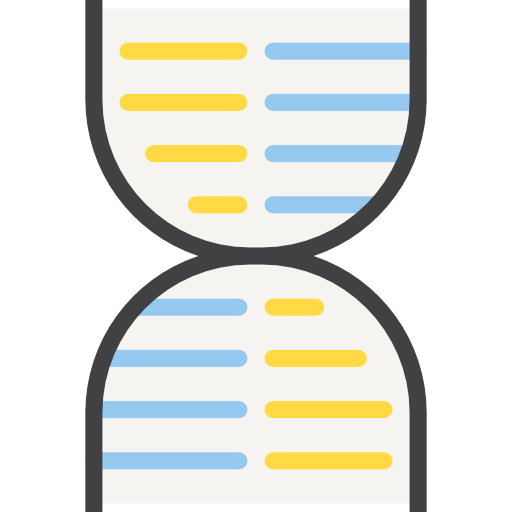 Evolution of the 2018 Study
15
Changes to the survey in 2018
16
The effect of changes in 2018 on DCI trends were small
Country changes and the effect on DCI
Unwanted sexual attention added 3-points to the Sexual risk category

Unwanted sexual attention captured a new dimension of Sexual risks. It was the second highest ranked Sexual risk behind Unwanted sexting received.
Wave 2 DCI would have been 2 points higher w/o Australia, China and Japan
The 20 countries common to both Wave 2 and 3 showed a 2 point drop YOY.
DCI doesn’t change by adding CA & SG in Wave 3
17
This Photo by Unknown Author is licensed under CC BY
This Photo by Unknown Author is licensed under CC BY-SA
This Photo by Unknown Author is licensed under CC BY-NC-ND
[Speaker Notes: Effect on DCI – Up: CA-60% vs. AU-55%, Flat: SG-63% vs. CH-62%, Down: JP-37% 
Sexual risks - W2 = 31%, W2 w/o AU, CH, JP = 32%]
The Risk Landscape in 2018
18
Global average: 66%
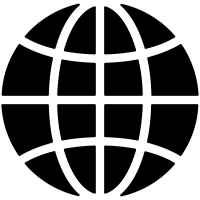 Countries ranked by DCI: 1-11
Family & friends as a source of risks Pain – % moderate to severe
Worry - % risk will happen again
Above global avg.
11. Ireland – 68%
1. U.K. – 50%
5. Germany – 57%
8. Canada – 60%
9. Italy – 62%
2. U.S. – 51%
4. Belgium – 56%
3. France – 52%
6. Malaysia – 58%
7. India – 59%
10. Singapore – 63%
19
Global average: 66%
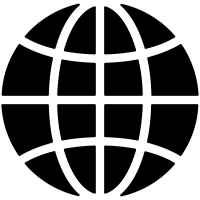 Countries ranked by DCI: 12-22
Family & friends as a source of risks Pain – % moderate to severe
Worry - % risk will happen again
Above global avg.
19. Russia – 74%
16. Hungary – 72%
14. Turkey – 71%
12. Mexico – 69%
15. Vietnam – 71%
17. Colombia – 72%
13. Brazil – 70%
22. Peru – 79%
21. South Africa – 78%
18. Argentina – 74%
20. Chile – 75%
20
Who was more likely to experience online risks?
DCI %
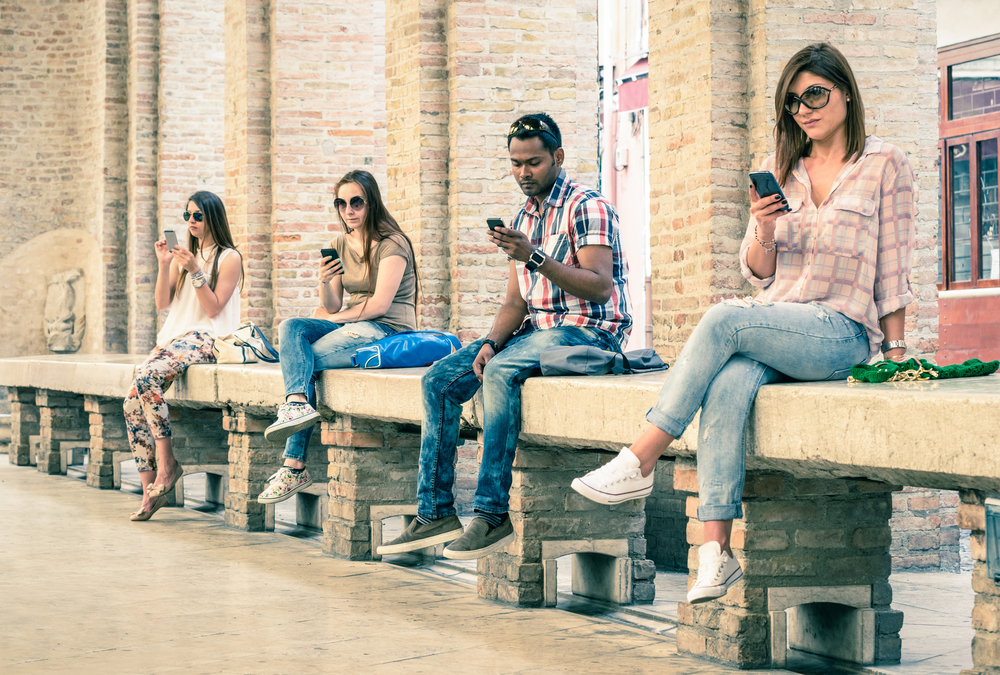 Millennials     73
Generation X		66
Teens				63
Boomers			62
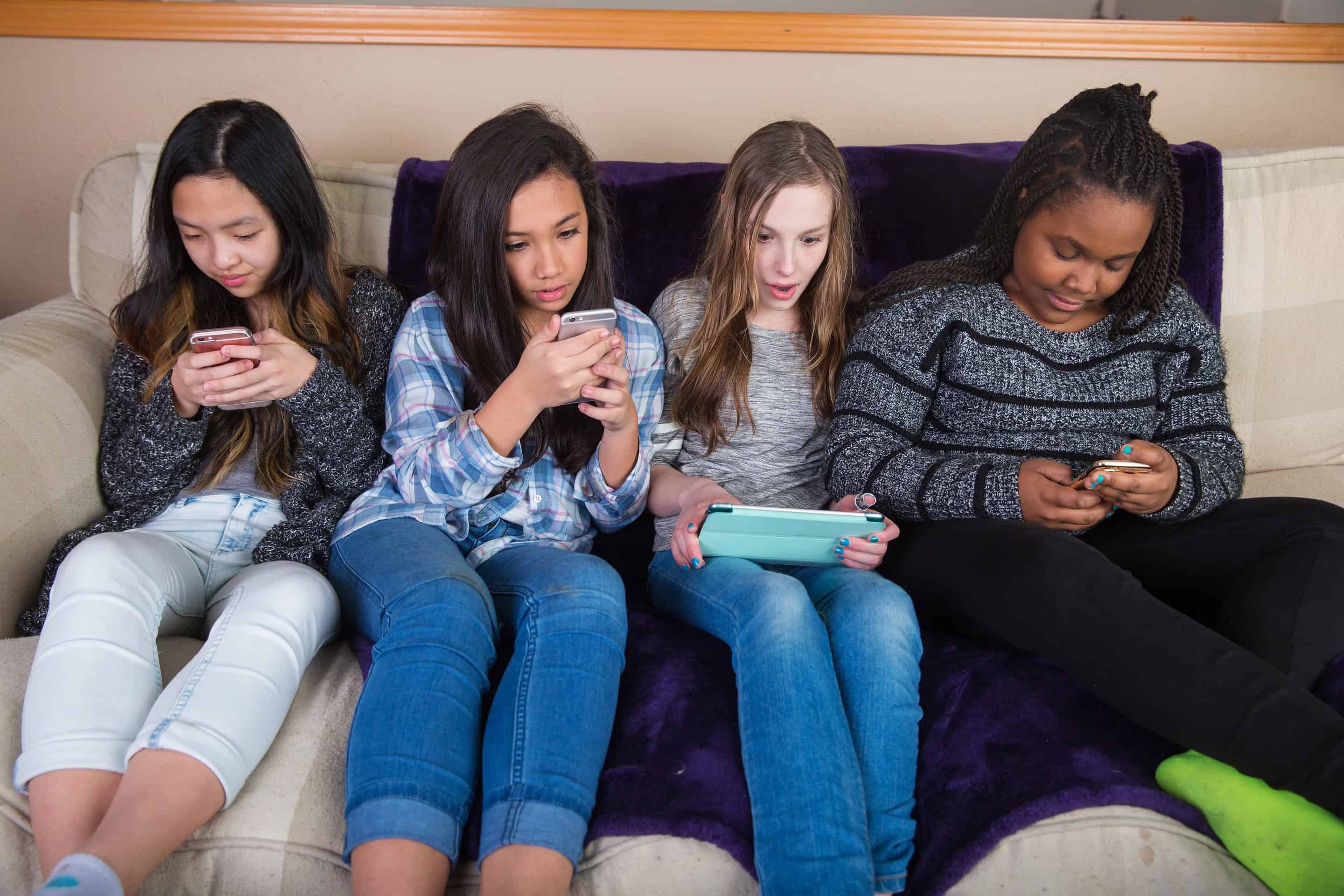 Teenage girls 66
Teenage boys	         60
21
[Speaker Notes: No one has ever treated me or people I know in an unsafe or civil manner online: Teens – 29%, Millennials – 25%, Gen X – 37%, Boomers – 47%
Why Millennials? Do more online, they share everything, overconfident]
Lifetime exposure to risks fell two-points
Happened to me, family or friend
Happened to me, family or friend
DCI
(happened to me)
Happened to family or friend
Happened to family or friend
Happened to me
22
* Based to 20 countries common in 2017 & 2018
Q2: Which of these has ever happened to you or to a friend/family member ONLINE?
Unwanted contact declined
Significant change
Intrusive risks
Behavioral risks
Unwanted contact
Hoaxes, scams & frauds
Treated mean
Trolling
Online harassment
Hate speech
Microaggression
Discrimination
Cyberbullying
Misogyny
Swatting
Terrorism recruiting
* Based to 20 countries common in 2017 & 2018
Q2: Which of these has ever happened to you or to a friend/family member ONLINE?
23
[Speaker Notes: W1 CO: Unwanted contact 38% in 2018, -5%. Biggest drops since 2016: MX -12%, US -11%, BE -11%, DE -9%, SA -9%, FR – 8%, RU –8%
W1 CO: Discrimination up 2% adj. since 2016 10-12%. Biggest increases since 2016: TU +7%, BR +6%, India +4%, DE +2%, UK +2%]
Unwanted sexual attention added 3 points to the category
Reputational risks
Sexual risks
Without Unwanted sexual attention
Unwanted Sexting (any)
Damage to personal rep
Unwanted sexual attention
Doxing
Sexual solicitation
Unwanted sexting sent
Damage to work rep
Sextortion
”Revenge porn”
24
Q2: Which of these has ever happened to you or to a friend/family member ONLINE?
[Speaker Notes: Sexual W1 CO adj. 2016-2018 – 31, 30, 32]
Drilling down on risks
Unwanted contact
Hoaxes, scams &
frauds
Behavioral risks
Sexual risks
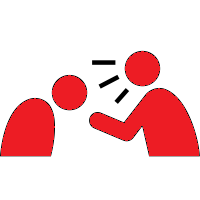 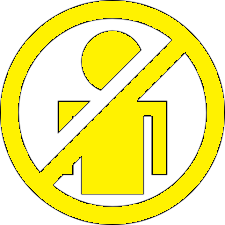 Risk categories
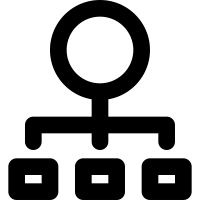 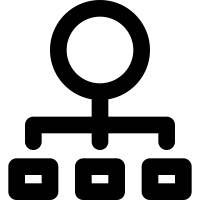 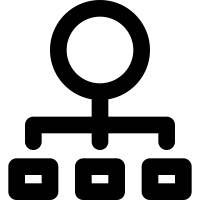 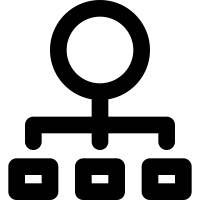 Drilldowns
25
Note: Reputational risks were not included in the drilldowns due to low incidence
The repeat nature of unwanted contact
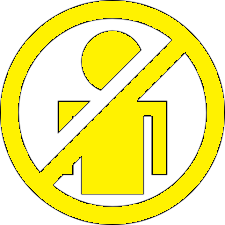 42%
involved multiple attempts
Average number = 2.2
26
Q2.01. You mentioned that you had experienced incidents involving Unwanted Contact online in the past. Please choose which of the following TYPES of Unwanted Contact you have ever experienced.
Profile of unwanted contact
27
Unwanted contact was higher for females & teensException: contact for the purposes of collecting personal information
Statistically significant @95% CI
28
Q2.01. You mentioned that you had experienced incidents involving Unwanted Contact online in the past. Please choose which of the following TYPES of Unwanted Contact you have ever experienced.
[Speaker Notes: Unwanted contact (any) by Teens, Millennials, GenX, Boomers: 72%, 67%, 67%, 72%]
Unwanted contact All Latam countries scored above the global average
Global average: 40%
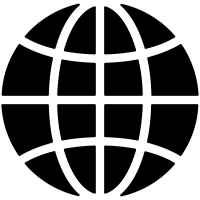 Significantly above the global avg.
1. Hungary – 53%
9. Italy – 42%
10. Mexico – 42%
4. Vietnam - 51%
6. Colombia – 50%
3. Peru – 51%
13. Brazil – 47%
2. South Africa – 52%
5. Chile – 51%
8. Argentina – 46%
29
Bad information was the most common type of hoaxes, scams & frauds
68% involved false or misleading information
Average number = 3.3
30
Q2.02. You mentioned that you had experienced Hoaxes, scams or frauds online in the past. Please choose which of the following TYPES of Hoaxes, scams or, frauds you have ever experienced.
Profile of hoaxes, scams & frauds
31
Fake news was higher among teens vs. adultsMales reported greater exposure to hoaxes, scams & frauds than females
Statistically significant @95% CI
32
Q2.01. You mentioned that you had experienced incidents involving Unwanted Contact online in the past. Please choose which of the following TYPES of Unwanted Contact you have ever experienced.
Hoaxes, scams & fraudsPhishing and identify theft were significantly higher in Vietnam
Global average: 28%
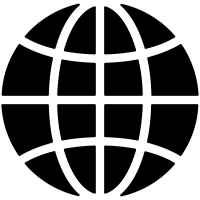 1. Russia – 52%
Significantly above the global avg.
4. Ireland – 36%
9. Hungary – 30%
10. Mexico – 30%
6. Vietnam - 33%
8. Colombia – 32%
3. Peru – 36%
2. South Africa – 42%
5. Chile – 35%
7. Argentina – 32%
33
Bullying typified the most common behavioral risks
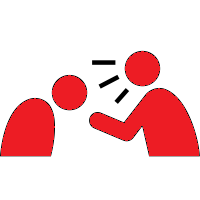 57% involved some form of bullying
Average number = 2.0
34
Q2.03. You mentioned that you had experienced offensive behavior online in the past. Please choose which of the following TYPES of offensive behavior you have ever experienced.
Profile of behavioral risks
35
Bullying was higher among teens vs. adultsAttempts to embarrass another person and stalking were more common among females
Statistically significant @95% CI
36
Q2.01. You mentioned that you had experienced incidents involving Unwanted Contact online in the past. Please choose which of the following TYPES of Unwanted Contact you have ever experienced.
Behavioral risksOffensive name calling was significantly higher in Russia and IrelandVietnam suffered from high levels of posting false information and unauthorized electronic surveillance
Global average: 40%
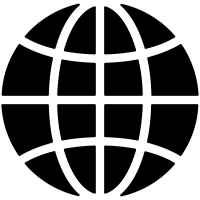 Significantly above the global avg.
1. Russia – 58%
6. Ireland – 45%
10. Canada – 42%
4. Hungary – 47%
2. Turkey – 55%
7. Vietnam - 44%
5. Malaysia - 46%
9. Brazil – 42%
8. Peru – 43%
3. South Africa – 52%
11. Argentina – 39%
37
[Speaker Notes: Significantly higher: Vietnam – Surveillance, Hungary - Gaslighting]
Unwanted sexual messages & images were most problematic
Average number = 2.2
38
Q2.04. You mentioned that you had experienced Sexual risks online in the past. Please choose which of the following TYPES of Sexual risks you have experienced ever.
Profile of sexual risks
39
Unwelcomed sexual advances were more common among females
Statistically significant @95% CI
40
Q2.01. You mentioned that you had experienced incidents involving Unwanted Contact online in the past. Please choose which of the following TYPES of Unwanted Contact you have ever experienced.
Sexual risksLatam countries ranked in five of the top six places
Global average: 34%
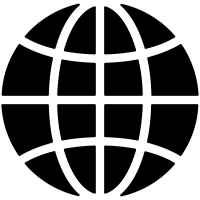 Significantly above the global avg.
11. Germany – 30%
10. Hungary – 34%
9. Turkey – 35%
7. Vietnam - 39%
2. Colombia – 45%
1. Peru – 54%
8. Brazil – 38%
3. South Africa – 44%
5. Mexico – 43%
4. Chile – 44%
6. Argentina – 40%
41
Anonymity & Familiarity of Perpetrators
42
Anonymity increased as fewer people had met their perpetratorAverage number of risks was higher among those who had met the perpetrator in the real world
Average number of risks was 1.7x higher
Anonymity up 5 points in 2018
43
Q5: Have you ever met the person(s) in real life who treated you in an unsafe or uncivil manner when you were online?
[Speaker Notes: Those who had met the perpetrator in real life had more consequences: 61% had 5 or more consequences vs. 39% who hadn’t met the perpetrator]
Family & friends became a much bigger source of online risks Strangers continued to be the number one source of risks
Strangers
Know online only
Family & friends increased 11 points
Co-workers, colleagues
Acquaintances
Friends
Family
44
Q2a. Which types of people have, in the past treated you in an unsafe or uncivil manner online?
If someone met the perpetrator, it was most likely before the risk occurredUnwanted sexting sent and “Revenge porn” had the largest increases
Statistically significant @95% CI
45
* Based to 20 countries common in 2017 & 2018
Q5a: When did you meet the person in real life?
Reasons for being a target
Intrusive vs. Behavioral
It’s personal!
Sexual vs. Reputational
46
Q5.8: Which items best describe the reason(s) why you believe you were the target of this online?
[Speaker Notes: Teens reported higher levels than adults on most attributes including the top 5.  Adults were higher on economic status, political views and occupation]
The consequences from online risks increasedSeven in ten suffered at least one consequence
Statistically significant @95% CI
47
* Trend based to 20 countries common in 2017 & 2018, ** new in 2018
Q9: ….Please tell us if any of the following has ever happened to you or to a friend/family member as a consequence of being treated uncivilly?
[Speaker Notes: 2016-18: Any = 67, (70, 71 adj. based on 20 countries the same in W2 & W3)
2016-18: Avg # of consequences = (3.0, 2.9, 4.3), 2016 w/o AU, CH. 2017-2018 adj. based on 20 countries the same in W2 & W3]
Fewer people took positive actions in response to online risks
Statistically significant @95% CI
48
* Trend based to 20 countries common in 2017 & 2018, ** new in 2018
Q12: Have you ever taken any of the following actions after you were treated in an unsafe or uncivil manner online?
[Speaker Notes: Avg. actions taken 2016-2018: 2.0, (Adj. 3.3, 4.1)
Asking for help (parents, adults) did not change from 2016-2017 despite adding 9 new countries
“I defended someone who was treated unsafe or uncivil online” is very similar to the Civility challenge item “I stood up for someone else.”
Hypothesis for fewer positive actions: those who experienced a risk from family/friends, had the highest percentage who believed their actions were ineffective.]
There was a dramatic increase in teens seeking help
Statistically significant @95% CI
49
* Trend based to 20 countries common in 2017 & 2018
Q12: Have you ever taken any of the following actions after you were treated in an unsafe or uncivil manner online?
[Speaker Notes: Teenage girls were more likely to ask for help than boys: help from parents (44% vs. 37%), adults (29% vs. 26%)]
Respondents were more knowledgeable about where to find help
Teens were much more knowledgeable than adults (60% vs. 37%)
Q10: How confident are you in your ability to manage uncivil behavior online?
50
Q11: If you need help, do you know where to get help to manage online risks or uncivil behavior online?
Q11a: How difficult was it to get help when you were treated in an unsafe or uncivil manner?
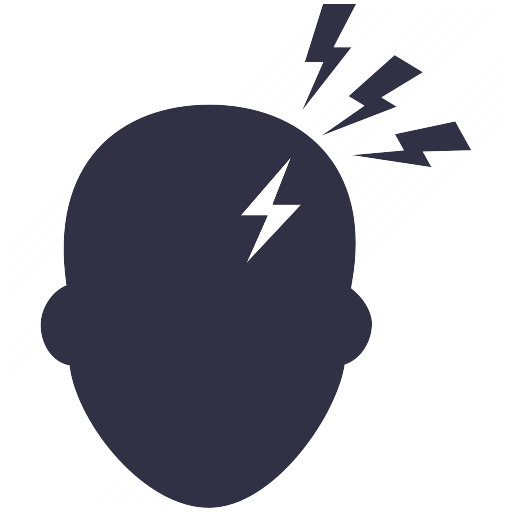 The Pain of Online Risks
51
Risks produced pain for over eight-in-ten respondentsNearly three-in-ten suffered severe or unbearable pain
Level of Pain (Base: those who experienced a risk)
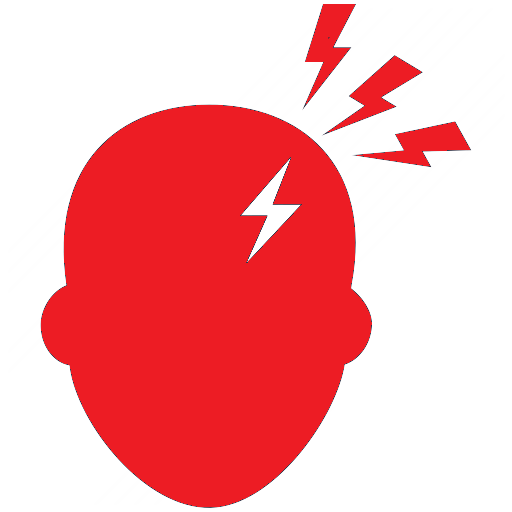 84% 
Experienced pain
16%
No pain
 (0)
29%
Mild pain that was tolerable or I was able to ignore (1-3)
27%
Moderate pain that hurt me (4-6)
28%*
Severe pain that hurt the quality of my life (7-10)
*8% suffered unbearable pain (10) defined as pain that was mentally and physically disabling
52
Q5.1: How much emotional, psychological or physical pain did you suffer because of…
The most and least painful risks
(% Moderate to unbearable pain 4-10), (% Severe to unbearable pain 7-10)
Base: Incidences of risk
Least painful risks (minimum 5% incidence)
Most painful risks (minimum 5% incidence)
Hoaxes, scams & frauds

(36%, 13%)
Trolling

(39%, 12%)
Damage to Personal rep

(74%, 41%)
Damage to Work rep

(71%, 45%)
Unwanted sexting received

(31%, 12%)
Cyberbullying

(68%, 37%)
Unwanted sexual attention

(40%, 15%)
Unwanted sexting sent

(41%, 18%)
Sexual solicitation

(37%, 17%)
Discrimination

(66%, 32%)
Misogyny

(56%, 25%)
Online harassment

(51%, 23%)
APL - average pain level = 3.7
53
Q5.1: How much emotional, psychological or physical pain did you suffer because of…
[Speaker Notes: High pain <5% incidence: Sextortion (2%, 5.7, 73%, 45%), Terrorism recruiting (1%, 5.0, 63%, 40%), Revenge porn (2%, 4.7, 59%, 37%)]
Pain was prolonged for extended periods of time
Four-in-ten risks were unresolved
Q5.2. Did this occur at a single point in time OR was it sustained over a period of time?
Q5.3. How long did the emotional, psychological or physical pain last from… 
Q5.6. Was the problem resolved in a manner that brought the incident to a close?
54
Many were worried the risk would happen againAnger was the most common emotion evoked
Almost half were worried the risk would happen again
Q5.7. How much do you worry about this happening to you again?
Q5.5. Did the incident affect other people? 
Q5.4. How did these experiences affect you? Did you feel…
55
Parents ranked highest on keeping people safer online
Effectiveness above average
Effectiveness
below average
Potential below average
Potential above average
56
8a: In your opinion, which group or organization has the greatest potential to keep individuals and families safer online?
8b: In your opinion, which group or organization is most effective at keeping individuals and families safer online?
[Speaker Notes: Changed to potential and effective in 2018 from responsible and trust in 2017]
Appendices
57
Online risk definitions
Intrusive Risks
Behavioral Risks
Sexual Risks
Reputational Risks
Unwanted Contact: Being personally contacted (by phone or in person) by someone who obtained your information online but without inviting them to contact you.
Treated Mean: Words or messages sent to another person online that are unkind, unfair or malicious.]
Online harassment: Threats or other offensive behavior (not sexual solicitation) sent online or posted online for others to see.
Unwanted Sexting Received:   Received unwanted sexually explicit messages and imagery.
Doxing: The process of collecting and distributing or posting information about a person (e.g., name, age, email, address, phone number, photographs, etc.) without their permission.
Hoaxes, Scams & Frauds   The spreading of false rumors (e.g., chain letters), criminal attempts to obtain personal information often for monetary gain (e.g., phishing scams), malicious emails disguised as someone you know (e.g. virus).]
Trolling: A deliberate act to make someone mad or angry using online or social media comments in a clever, but deceitful manner.
Microaggression: Casual insults made towards any marginalized group in society (e.g., religious or ethnic minorities, women, LGBT, people with disabilities, etc…).
Sexual solicitation: A person who requests to engage in sexual activities or sexual talk or to give personal sexual information that is unwanted.
Damage to Personal reputation:    Damage or destruction to the image created of you through PERSONAL information you or others shared online in blogs, postings, pictures, tweets, videos, etc.
Hate Speech: speech that attacks a person or group based on gender, ethnic origin, religion, race, disability, or sexual orientation.
Misogyny : An expression or demonstration of dislike, contempt for, or ingrained prejudice against women
Cyberbullying: When the Internet, phones or other devices are used to send or post text, images, or video intended to hurt, embarrass or intimidate another person.
Unwanted Sexting Sent: I sent unwanted sexually explicit messages and imagery.
Damage to Professional/Work reputation: Damage or destruction to the image created of you through work information you or others shared online in blogs, postings, pictures, tweets, videos, etc.
Discrimination : A person who is discriminated against or excluded based on gender, ethnic origin, religion, race, disability, or sexual orientation
Terrorism recruiting: An attempt by a terrorist or terrorist organization to recruit a person for the purposes of causing harm.
Swatting: The act of deceiving emergency services (e.g., police, fire, medical) into sending an emergency response based on the false report of an ongoing critical incident or crime.
Sextortion: When someone threatens to distribute your private and sensitive material if you don’t provide them images of a sexual nature, sexual favors, or money. The perpetrator may also threaten to harm your friends or relatives by using information they have obtained from your electronic devices unless you comply with their demands.
Revenge pornography: A sexually explicit portrayal of one or more people distributed without their consent.
Unwanted sexual attention: unwelcomed sexually oriented teasing, joking or flirting online or via electronic means
58
DCI trends by country 2016-2018
59
Selected metrics by Country
* Worry – Extremely, very, somewhat worried the risk will happen again
Risk happened in the past week or month
60
Selected metrics by Age & Gender
* Worry – Extremely, very, somewhat worried the risk will happen again
Risk happened in the past week or month
61
Total
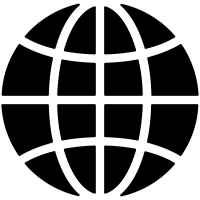 Highly painful risks had below average incidenceSextortion, Damage to personal or work reputation were the most painful risks
Above 
average risk
Below
Average risk
Below 
Average pain
Above average pain
62
8a: In your opinion, which group or organization is most responsible for keeping individuals and families safer online?
8b: In your opinion, which group or organization do you trust most to keep individuals and families safer online?
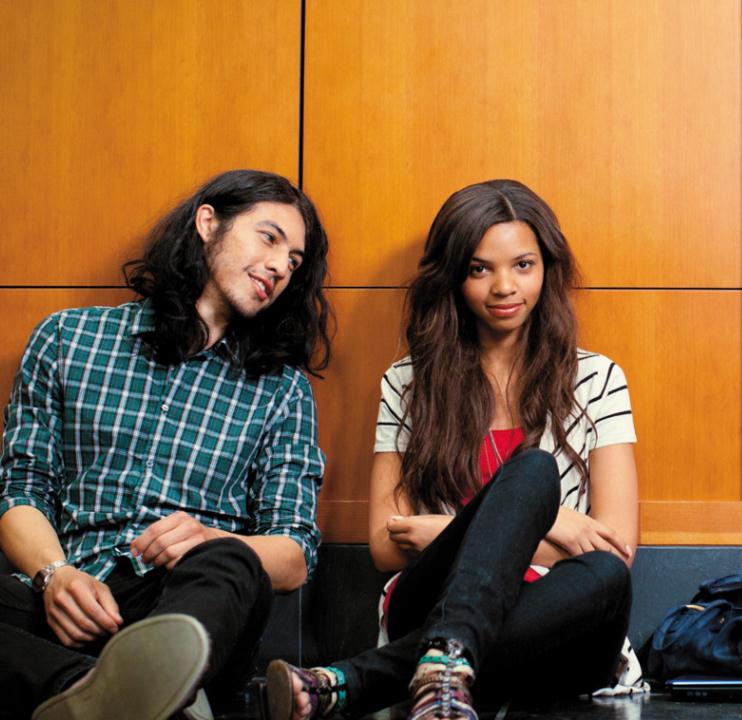 Connect with us online!
Microsoft.com/SaferOnline
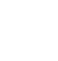 Facebook.com/SaferOnline
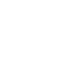 Twitter.com/Safer_Online
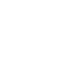 Youtube.com/MSFTOnlineSafety
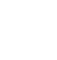